МОУ «Средняя общеобразовательная школа с углубленным изучением отдельных предметов № 36»
«Уроки французского» – уроки доброты
(по рассказу В.Г.Распутина «Уроки французского»)
Выполнила: учитель
 русского языка и
Литературы
Фуранина Н.И.
Эпиграф
Чем человек умнее и добрее, тем больше он замечает добра в людях

                      Л.Н. Толстой
Тема урока
«Уроки французского»- уроки доброты (по рассказу В.Г. Распутина «Уроки французского»)
Автобиографическими называют художественные произведения, в которых автор использовал материал событий из своей личной жизни.
Сознательное детство Валентина Григорьевича Распутина частично совпало с войной. Родился будущий писатель 15 марта 1937 года в Иркутской области, в поселке Усть-Уда, расположенном на берегу Ангары, в трехстах километрах от Иркутска. И рос в этих же местах, в деревне с красивым названием Аталанка. Там в 1944 году он пошел в первый класс начальной школы.
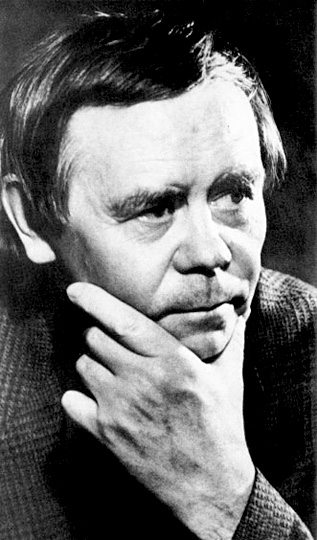 Валентин 
Григорьевич    Распутин
Значение слова урок
Урок, -а, муж.
1.Учебный час, посвященный отдельному предмету.
2.  Обычно мн. Учебная работа, заданная школьнику на дом.
3. Нечто поучительное, то, из чего можно сделать вывод для будущего.
Работа в группах
Душевный мир главного героя.
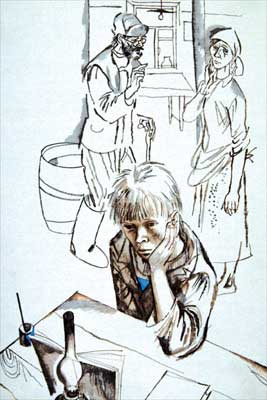 Работа в группах
Учительница Лидия Михайловна – «человек необыкновенный».
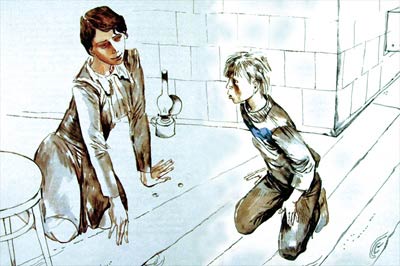 Работа в группах
Голос автора – рассказчика своих воспоминаний.
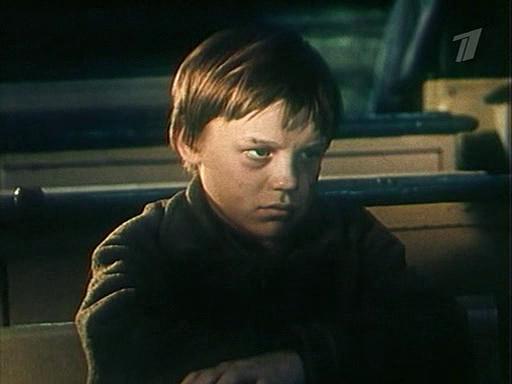 И.Глазунов. Портрет В.Г. Распутина.
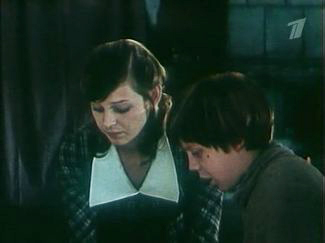 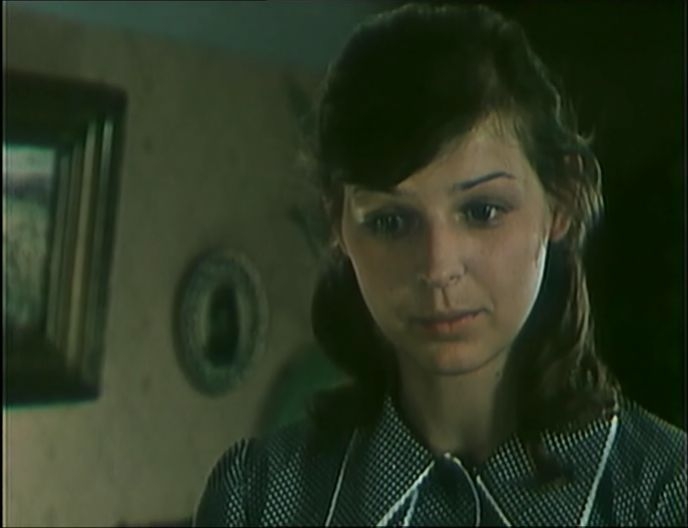 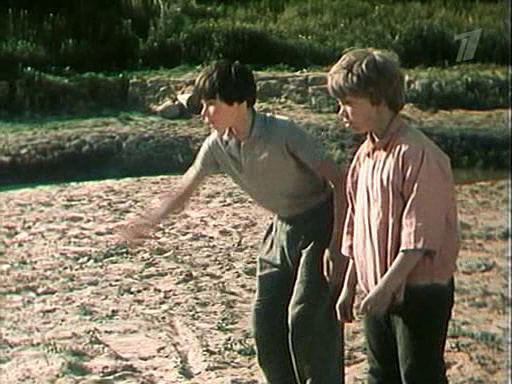 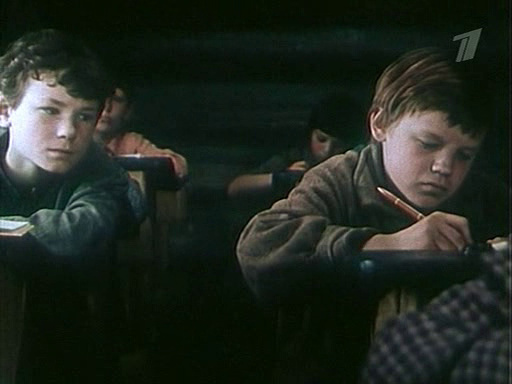 Человек стареет не тогда, когда он доживает до старости, а когда перестает быть ребенком
Лидия   Михайловна 
   Молокова
Эпиграф
Чем человек умнее и добрее, тем больше он замечает добра в людях

                      Л.Н. Толстой
Итоги урока:
Основное назначение человека – творить добро. Может быть, именно поэтому ещё в старой азбуке, когда буквы алфавита обозначались самыми близкими человеку словами: З – земля, Л – люди, М – мыслите, буква Д обозначалась словом Добро. 
	Азбука как бы призывала: Люди Земли, мыслите, думайте и творите Добро!
Домашнее задание:
Подберите пословицы о добре и милосердии, стихотворения, фрагменты из литературных произведений.
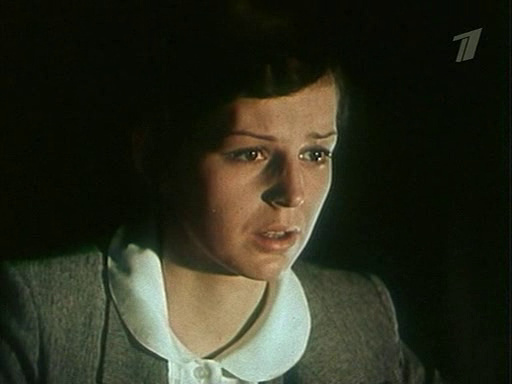 Как хорошо, что доброта живёт на свете рядом с нами.
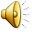